PDCWG Report to ROS 

Chair: Chad Mulholland, NRG
Vice Chair: Jimmy Jackson, CPS

ROS
November 5th, 2020
Report Overview & Notes
Report Overview
Meeting Minutes
BAL-001-TRE-2 FMEs & IMFR
1 FME in the month of August
1 FME in the month of September
Frequency Control Report
Meeting Minutes
PDCWG Meeting 10/14/2020
Southern Cross DC Tie – Directives 3 and 9
Draft Revision: ODBRR25 Procedure for Calculating RRS Limits for Units
Follow up – ERCOT 2020/2021 Ancillary Service Methodology & Analysis
NPRR 1040 – Compliance Metrics for Ancillary Service Supply Responsibility 
ERCOT Reports and FME Discussion
Frequency Measurable Events Performance
Frequency Measurable Events
There was 1 FME in  August and 1 FME in September
8/22/2020 23:46:53
Loss of 664 MW
Interconnection Frequency Response: 1383 MW/0.1 Hz
10 of 58 Evaluated Generation Resources had less than 75% of their expected Initial Primary Frequency Response.
10 of 58 Evaluated Generation Resources had less than 75% of their expected Sustained Primary Frequency Response.

9/19/2020 16:02:03
Loss of 493 MW
Interconnection Frequency Response: 978 MW/0.1 Hz
5 of 33 Evaluated Generation Resources had less than 75% of their expected Initial Primary Frequency Response.
6 of 33 Evaluated Generation Resources had less than 75% of their expected Sustained Primary Frequency Response.
Interconnection Minimum Frequency Response (IMFR) Performance
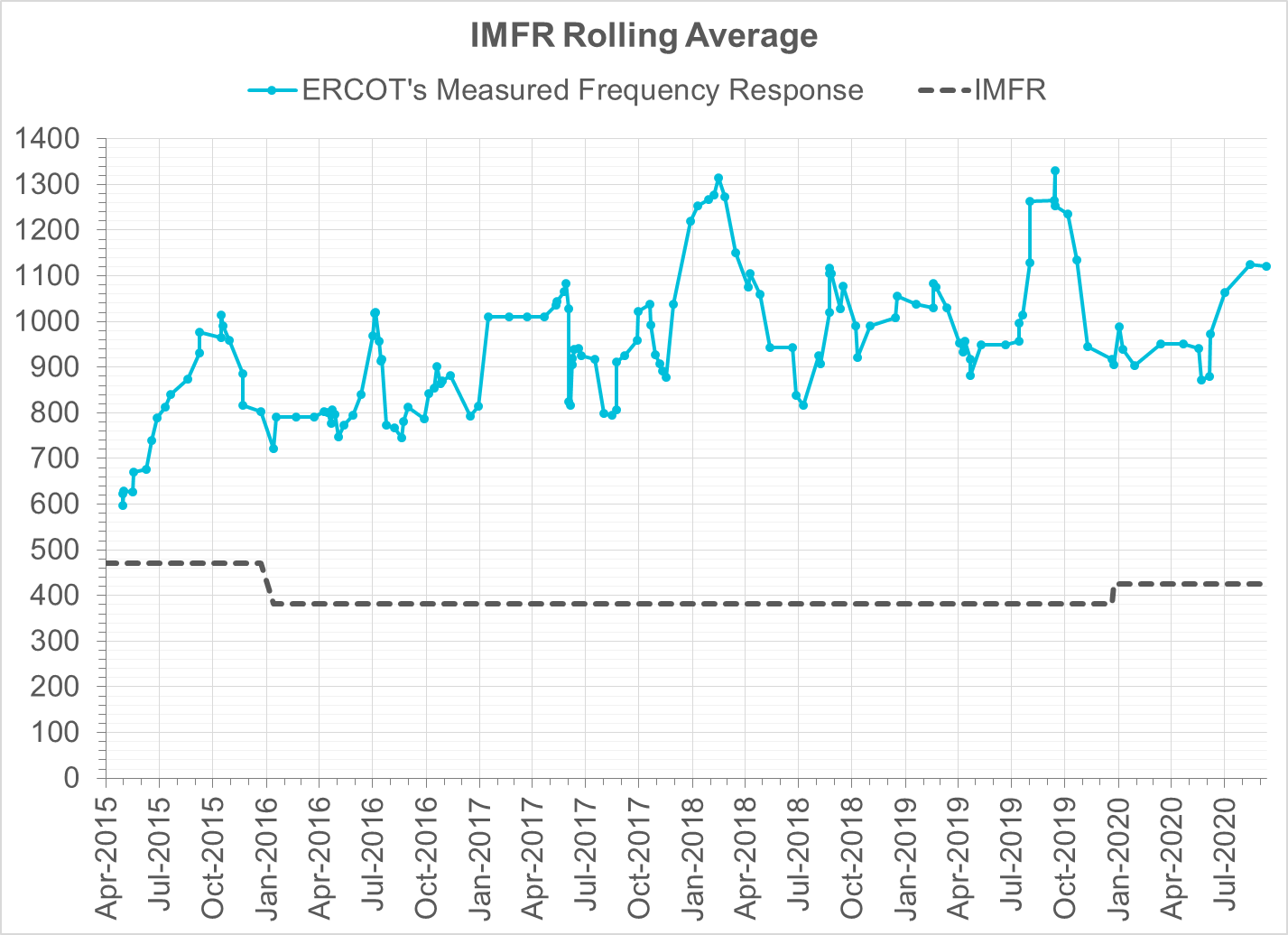 IMFR Performance currently 1120.41 MW/0.1Hz
Frequency Response Obligation (FRO): 425 MW/0.1 Hz
September 2020
Frequency Control Report
CPS1 Performance
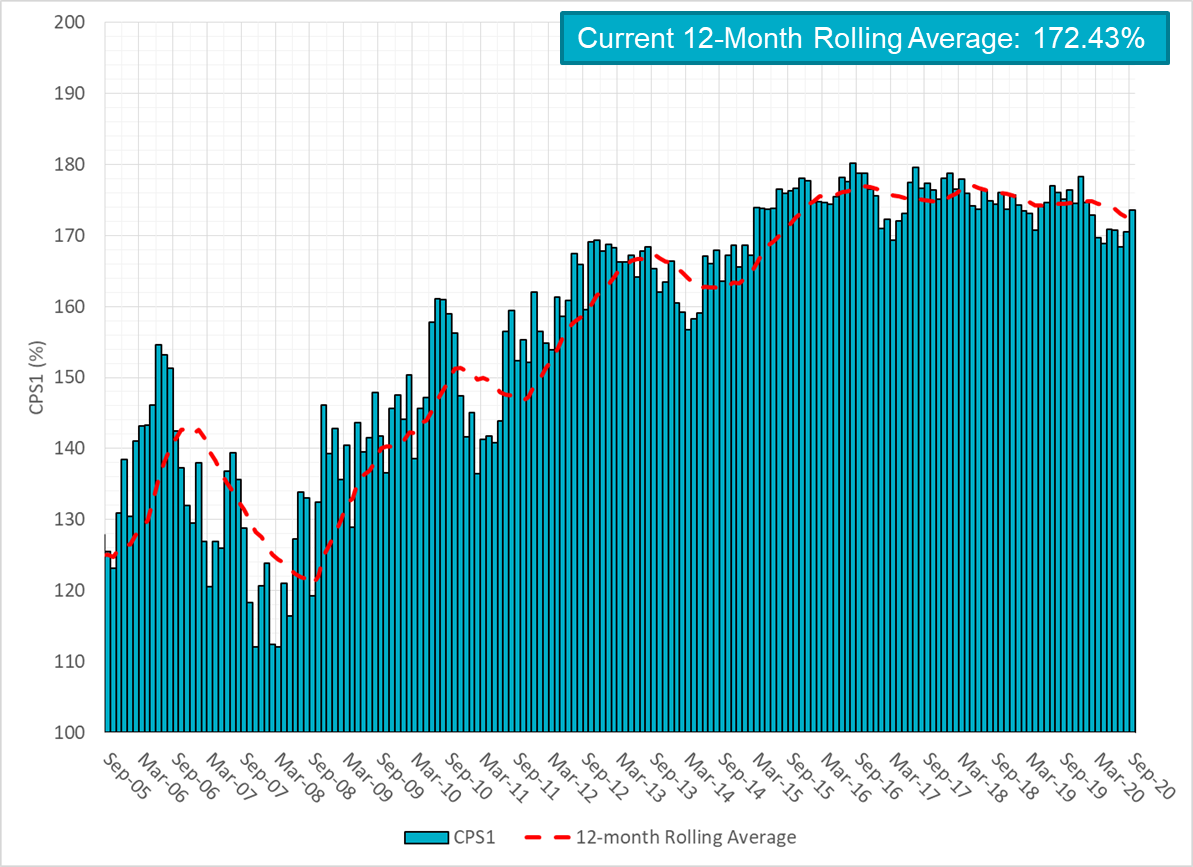 RMS1 Performance of ERCOT Frequency
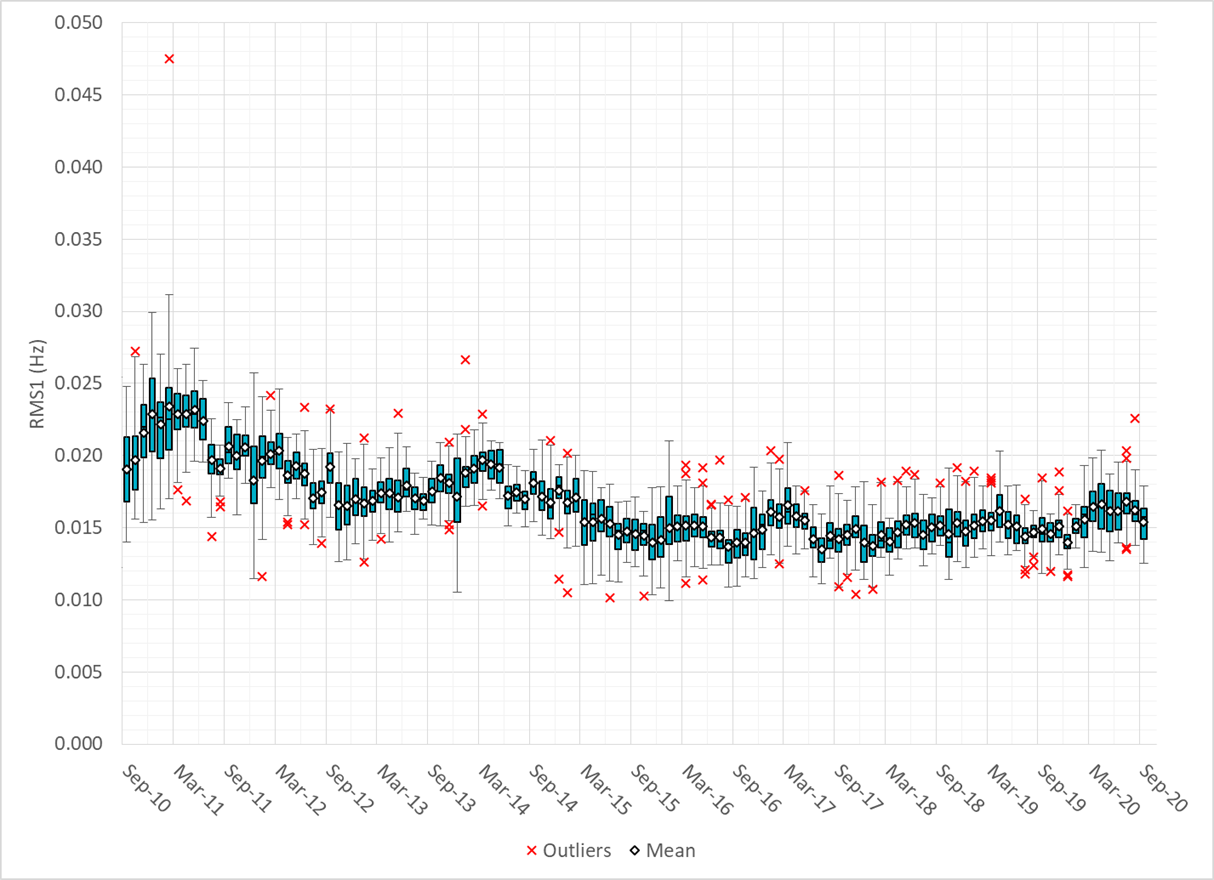 Frequency Profile Analysis
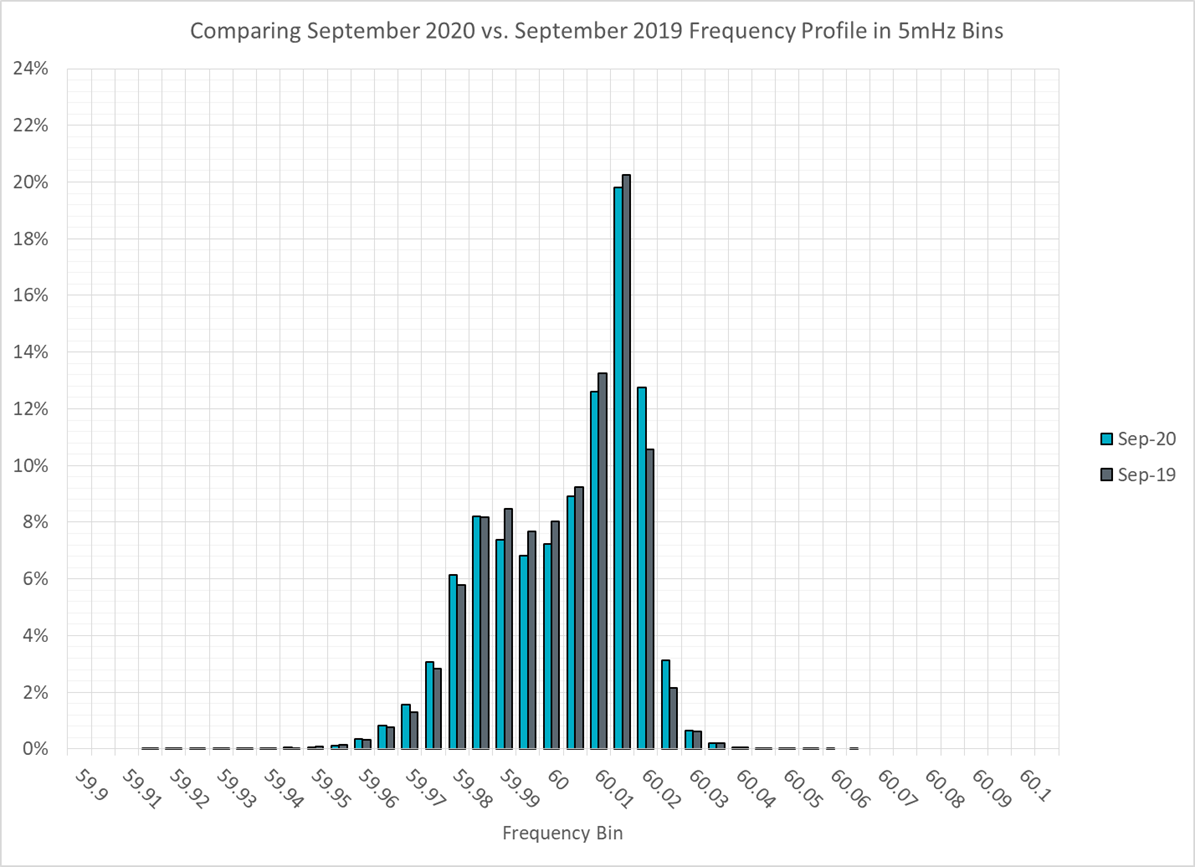 Time Error Corrections
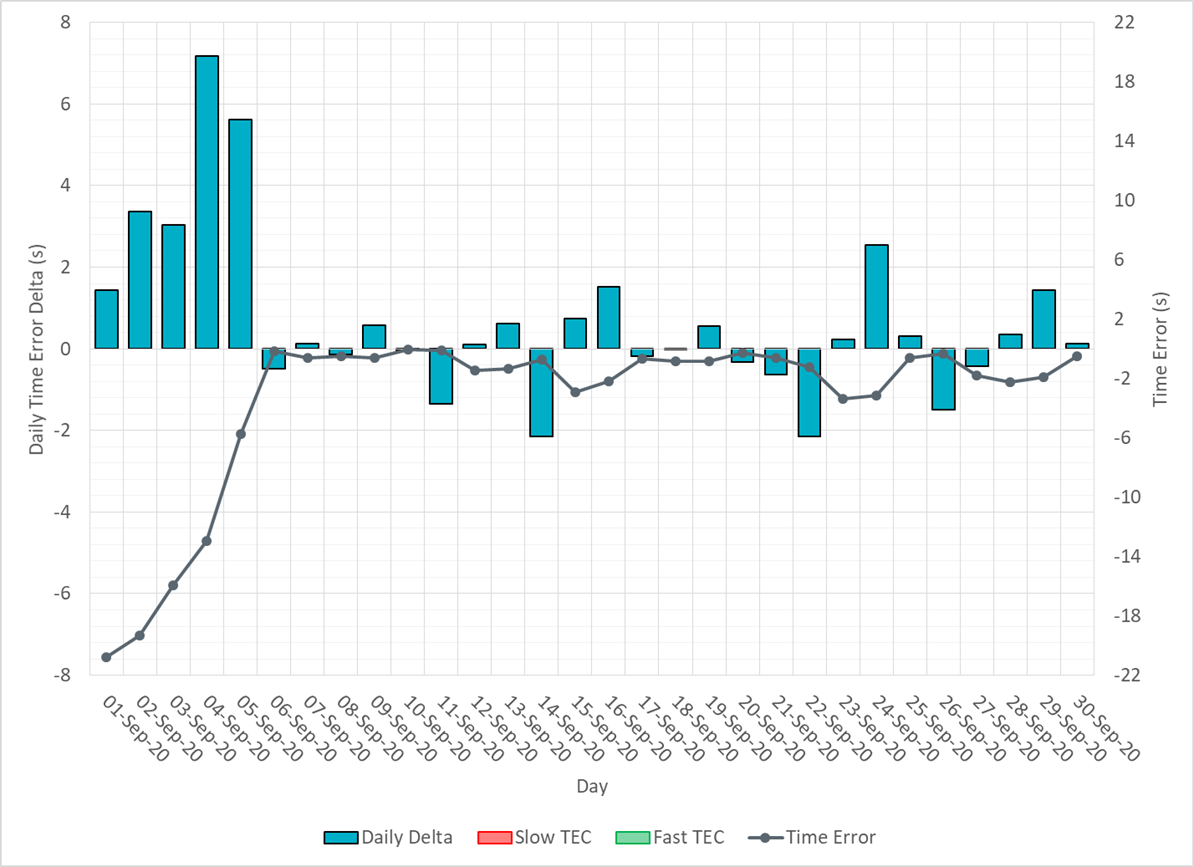 ERCOT Total Energy
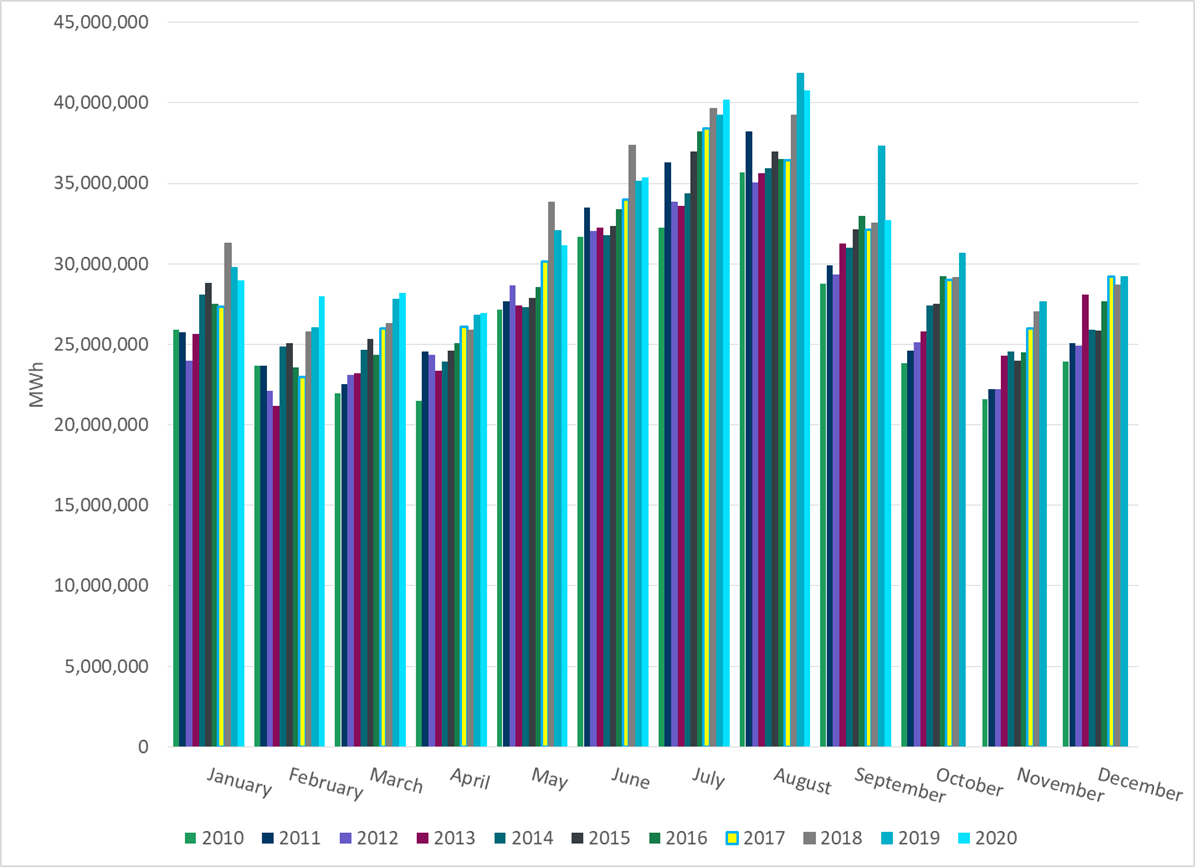 [Speaker Notes: 32,735,862 MWh]
ERCOT Total Energy from Wind Generation
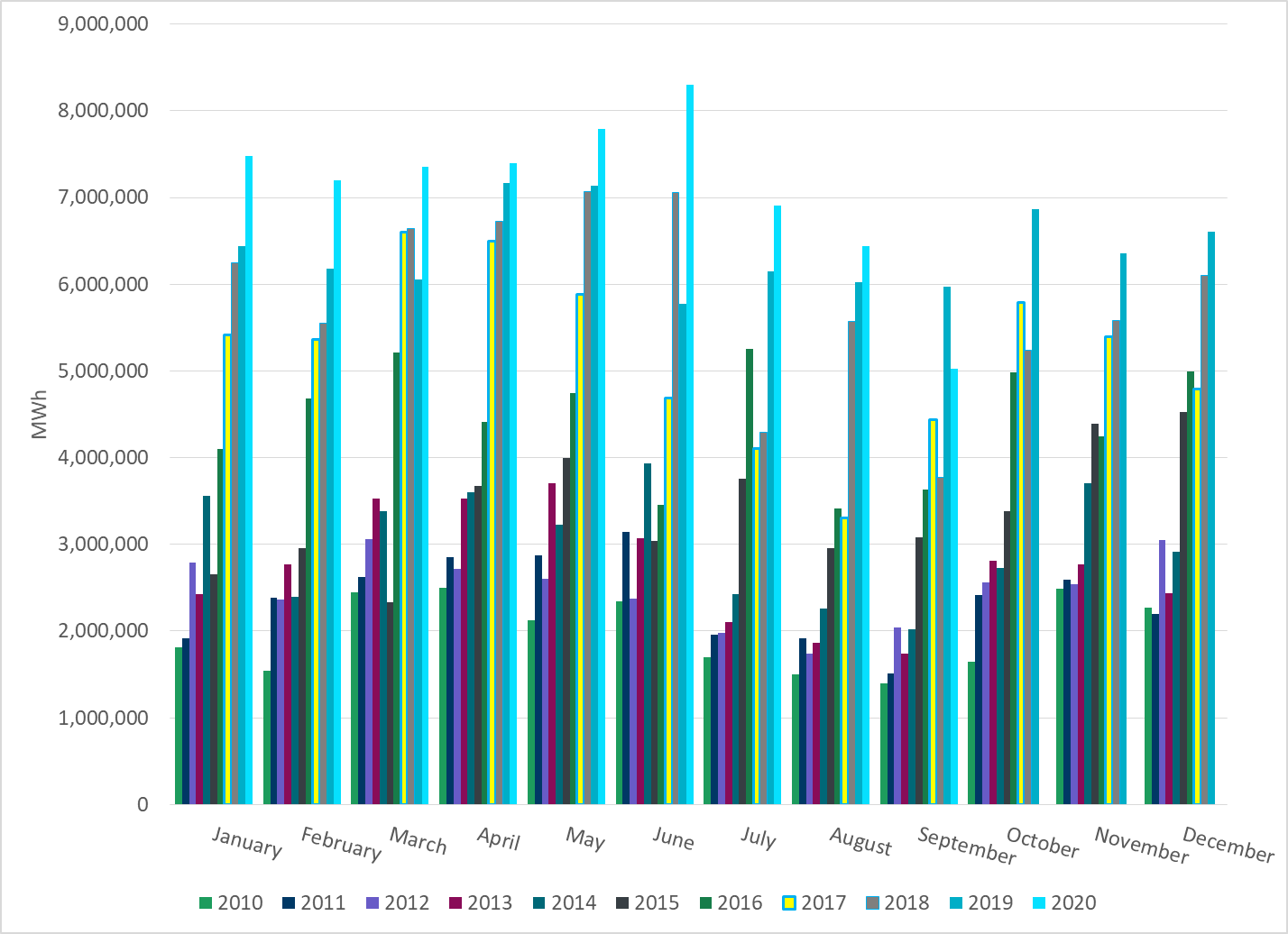 [Speaker Notes: 5,026,960 MWh]
ERCOT % Energy from Wind Generation
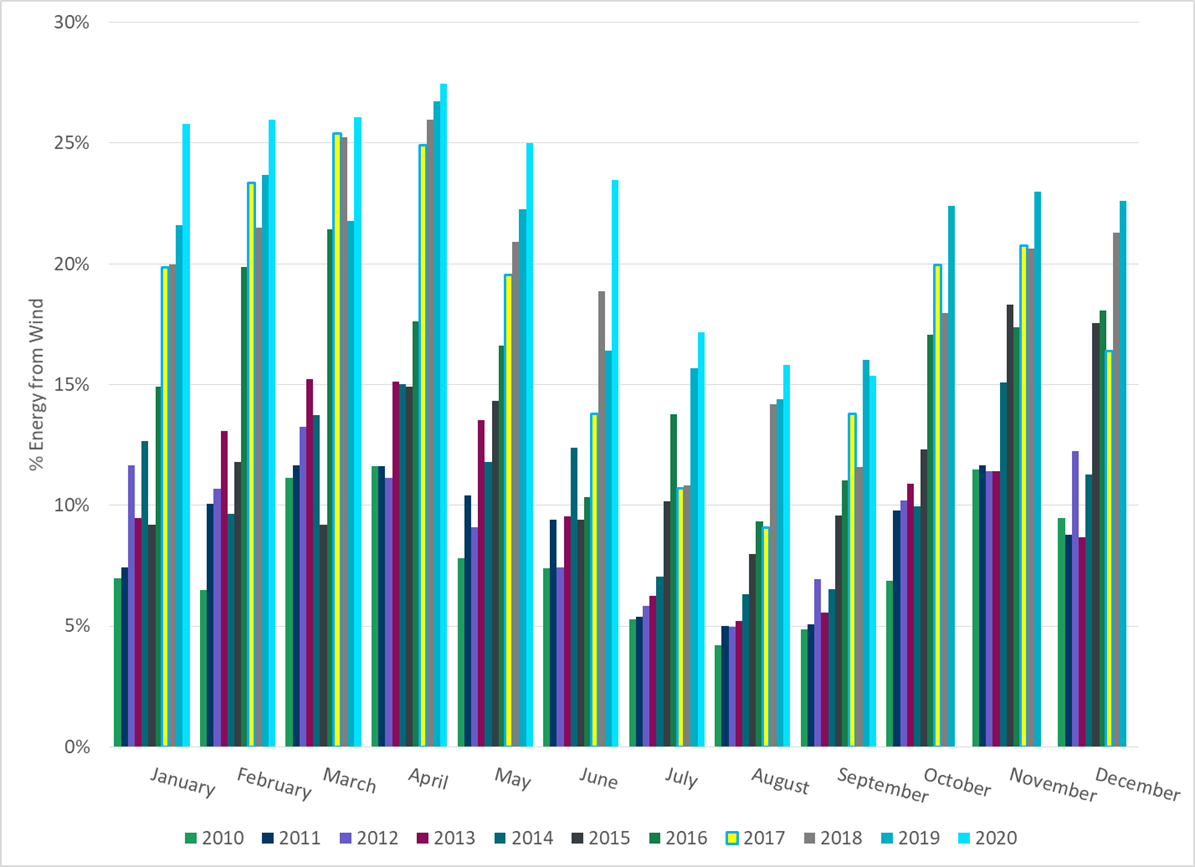 [Speaker Notes: 15.36%]
ERCOT Total Energy from Solar Generation
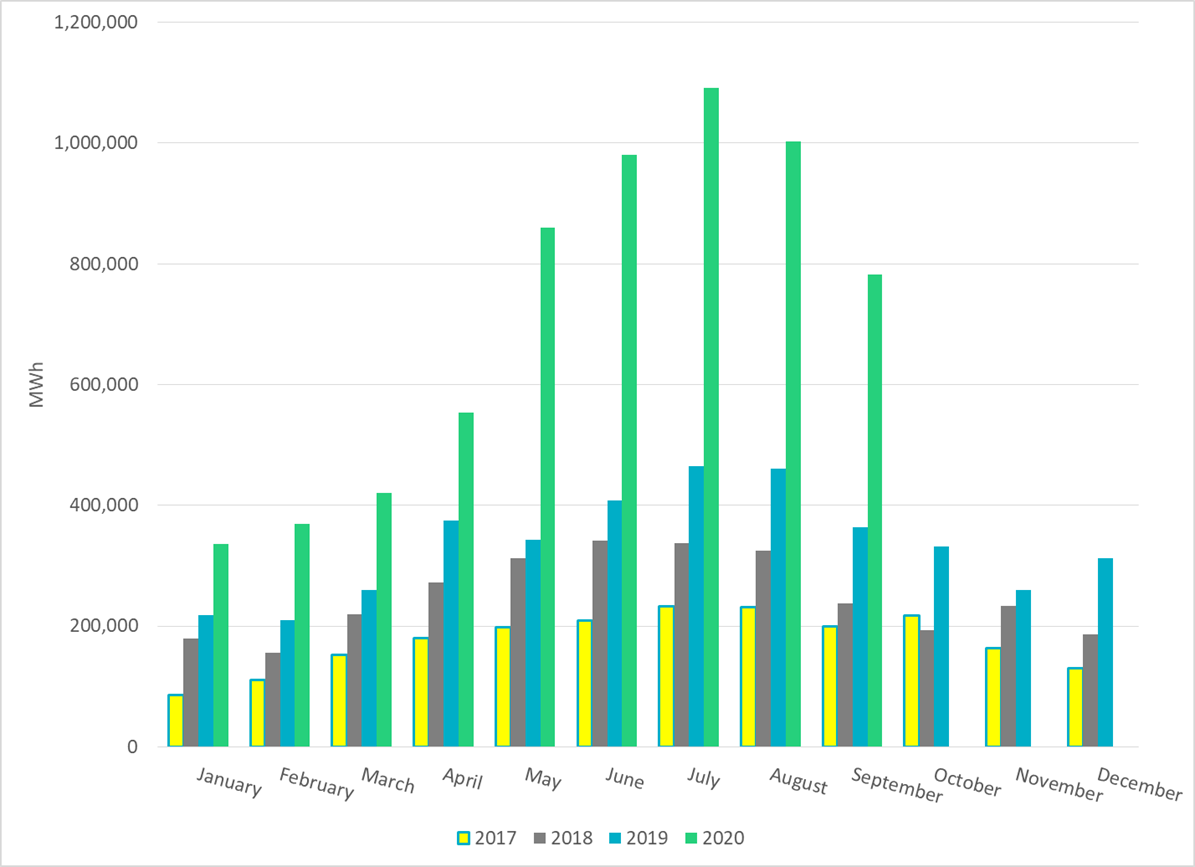 [Speaker Notes: 782,376 MWh]
ERCOT % Energy from Solar Generation
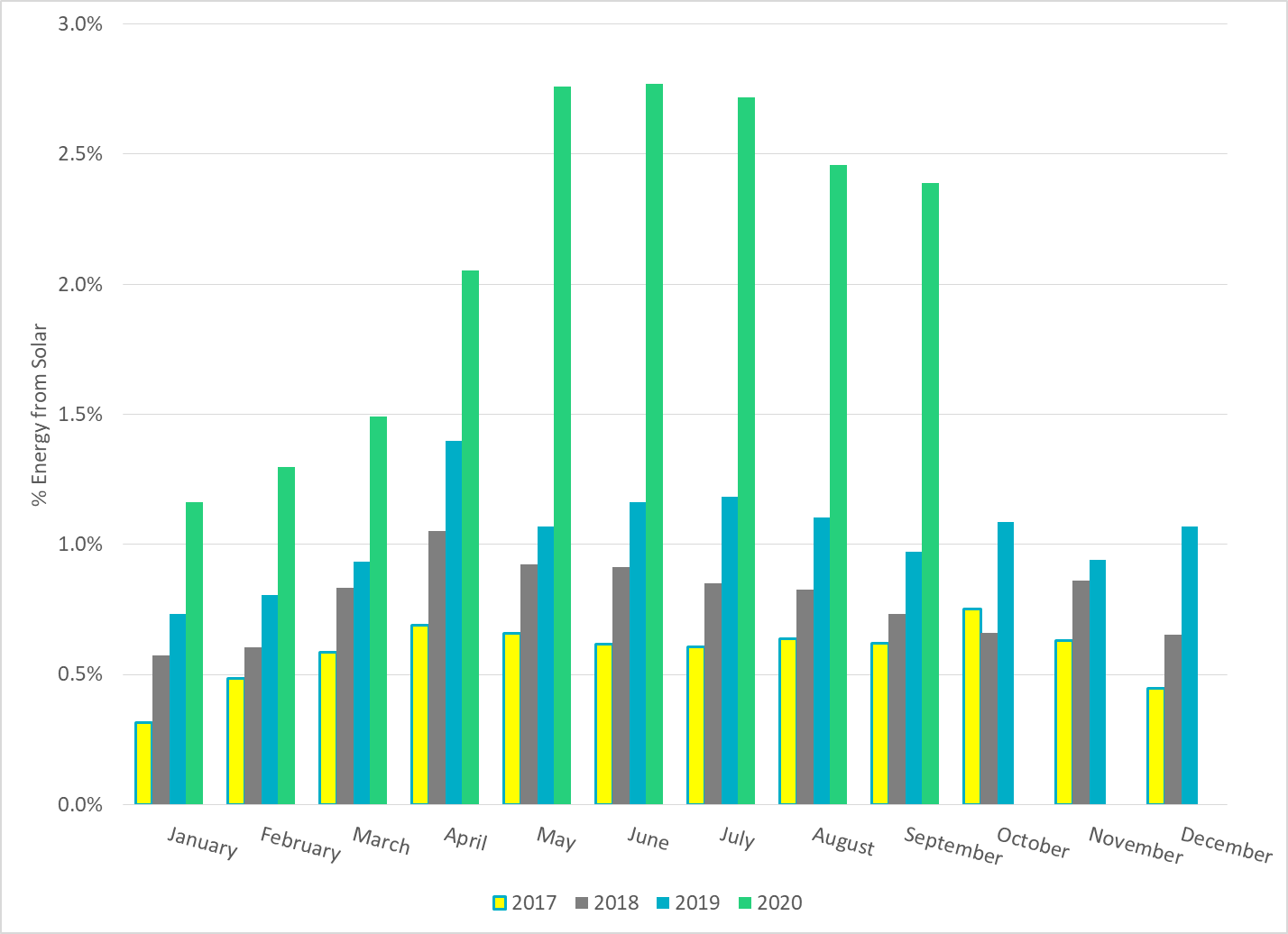 [Speaker Notes: 2.39%]
Questions?